Pigs By Gail Gibbons
Characteristics
The way something or someone looks, sounds, tastes, feels, or smells
White Hat
Girl
Red  Bowl
The girl has many characteristics.
Which one goes with characteristics?
Red barn
White doors
White goat
characteristics
Let’s name the characteristics of different things we can find in our room. Choose a few things in the room to describe as a class. 
What would be some characteristics of pigs? What are they like? Refer back to the book.
Name some characteristics you like to have in a friend. What do you want your friends to be like?
Tidy
Nice and neat
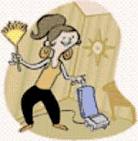 The lady was making her house look tidy.
Which one goes with tidy?
tidy
What does your room look like when it is tidy? Turn and talk.
What do your parents say when your room is not tidy? Share out.
What would make our room not look tidy? “If there was ______, it would not be tidy.”

Are pigs tidy? Why or why not? Refer back to the book.
Distressed
To be scared, worried or in pain
The boy was distressed by the amount of work he had to do.
Which one goes with distressed?
distressed
Turn and tell your partner about a time you were distressed. What made you feel this way?
Bus Stop- (jump on or off the bus to share your thinking) If this would make you distressed, jump off the bus on this side. If it would not make you distressed, jump off the bus on this side.
There was a loud thunderstorm.
Your dog ran away.
You made a new friend at school today.
Your parents took you to Fast Lanes.
You lost your favorite toy at the park.